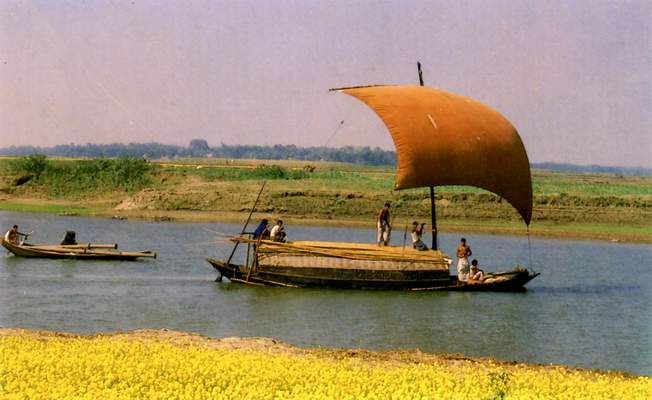 আজকের ক্লাস সবাইকে স্বাগতম
পরিচিতি
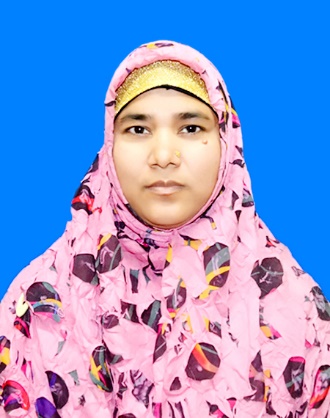 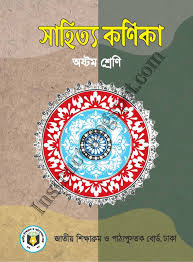 শ্রেণিঃ অষ্টম
বিষয়ঃ সাহিত্য কণিকা
অধ্যায়ঃ কবিতা 
তারিখঃ 
সময়ঃ ৫০ মিনিট
নার্গিস খাতুন
সহকারি শিক্ষক (আইসিটি) 
পোরজনা এম, এন উচ্চ বিদ্যালয়, শাহজাদপুর, সিরাজগঞ্জ।
nargiskhatunm1979@gmail.com
চিত্রগুলো লক্ষ্য কর
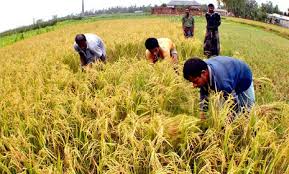 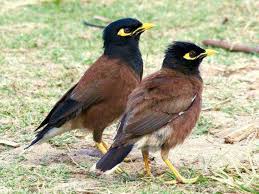 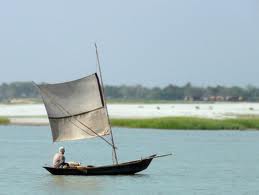 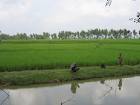 আজকের পাঠ-
আবার আসিব ফিরে
এই পাঠ শেষে শিক্ষার্থীরা…
১। কবির পরিচয় দিতে পারবে; 
২। শুদ্ধভাবে কবিতাটি আবৃতি করতে পারবে;
৩। গ্রামবাংলার প্রাকৃতিক সৌন্দর্যের বর্ণনা করতে পারবে;
৪। কবিতাটির মুলভাব বিশ্লেষণ করতে পারবে।
কবি পরিচিতি
জন্মঃ ১৯৯৯ সালে বরিশাল জেলায়
মৃত্যুঃ ১৯৫৪ সালে ট্রাম দুর্ঘটনায় মৃত্যুবরণ করেন।
জীবনানন্দ দাশ
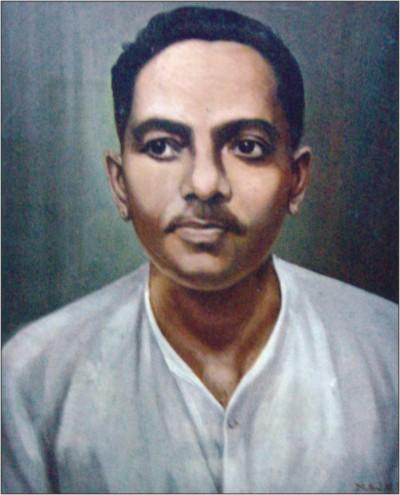 উল্লেখযোগ্য কাব্যগ্রন্থঃ রুপসী বাংলা, বনলতা সেন, ধূসর পাণ্ডুলিপি, ঝরা পালক, সাতটি তারার তিমির, মহাপৃথিবী।
শিক্ষাঃ কলকাতা বিশ্ববিদ্যালয় থেকে ইংরেজি সাহিত্যে এম, এ পাশ করেন।
পেশাঃ অধ্যাপনা
আদর্শ পাঠ-
পৃষ্ঠা -১১৩
শব্দার্থ
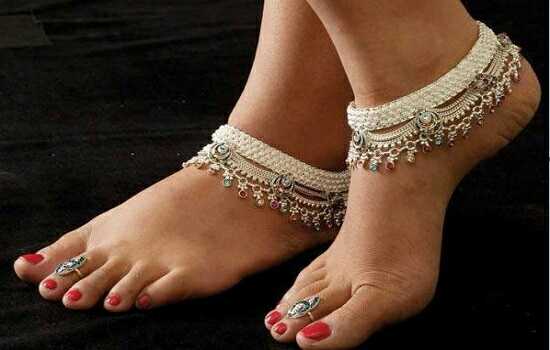 ঘুঙুর
নূপুর
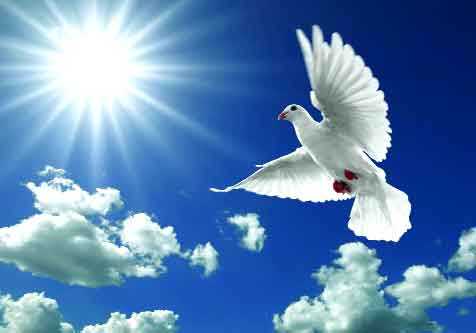 একধরনের সাদা চিল
শঙ্খচিল
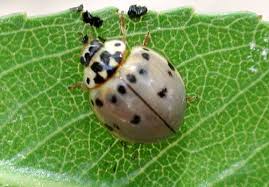 একধরনের গুবরে পোকা
সুদর্শন
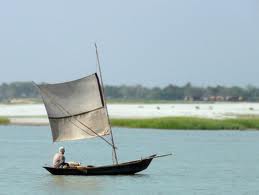 ডিঙা
ছোট নৌকা
এসো কবিতাটি শুনি
সরব পাঠ-
পৃষ্ঠা-১১৩
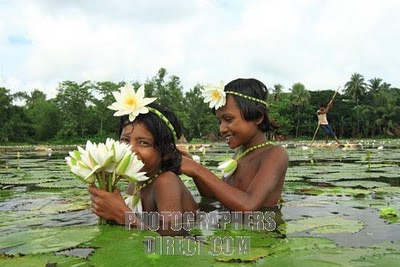 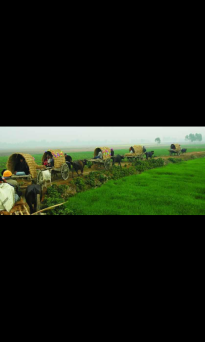 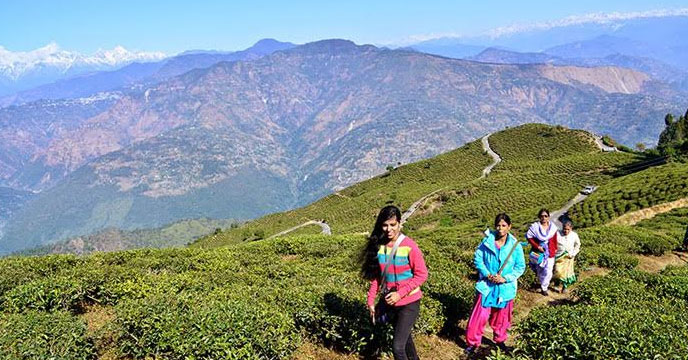 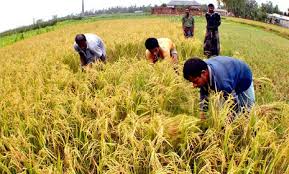 বাংলার প্রাকৃতিক সৌন্দর্য
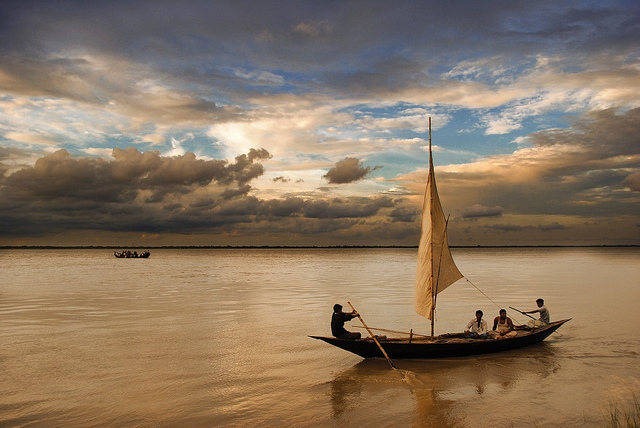 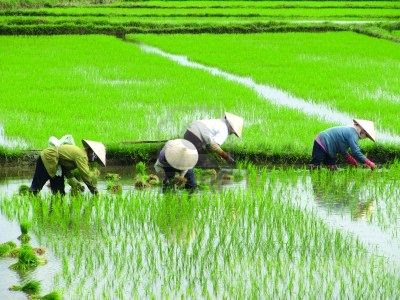 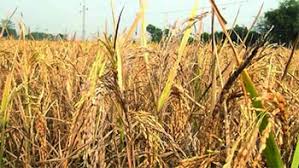 নদী ও ফসলের মাঠ
জোড়ায় কাজ-
কবি আবার বাংলায় ফিরে আসতে চান কেন? ব্যাখ্যা কর।
দলীয় কাজ-
‘আবার আসিব ফিরে’ কবিতা অনুসরণে  বাংলাদেশের প্রকৃতি ও জীবনের পরিচয় দাও।
মূল্যায়ণ-
আবার চেষ্টা কর
উত্তর সঠিক হয়েছে
১। কবি জীবনানন্দ দাশের জন্ম কত সালে?
খ)১৮৯৭ সালে
ক) ১৮৯৬সালে
গ) ১৮৯৮ সালে
ঘ) ১৮৯৯সালে
২ । ধানসিঁড়ি কিসের নাম?
ক) গ্রামের নাম
খ) নদীর নাম
গ) ধানের নাম
ঘ) শহরের নাম
আবার চেষ্টা কর
উত্তর সঠিক হয়েছে
৩। আবার আসিব ফিরে কবিতাটি কবির কোন কাব্যগ্রন্থথেকে নেয়া হয়েছে?
খ) বনলতা সেন
ক) ঝরাপালক
গ) রূপসী বাংলা
ঘ) ধূসর পান্ডুলিপি
৪। রূপসার জল দেখতে কেমন?
খ) টলটলে
ক) সাদা
গ) কালো
ঘ) ঘোলা
বাড়ির কাজ-
‘আবার আসিব ফিরে’ কবিতায় নিজ দেশের প্রতি কবির যে ভালবাসা প্রকাশ পেয়েছে তা খাতায় লিখে আনবে।
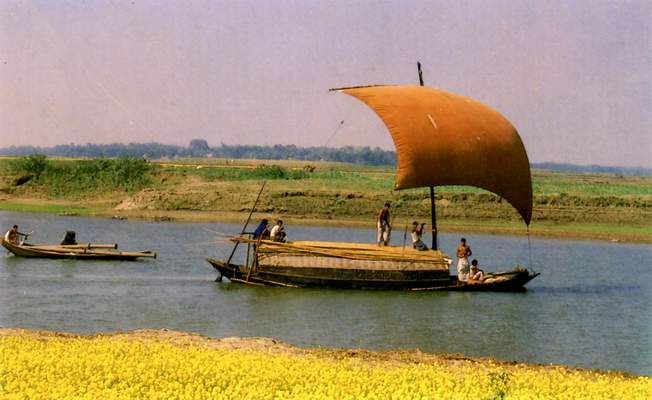 ধন্যবাদ